Mountfort K
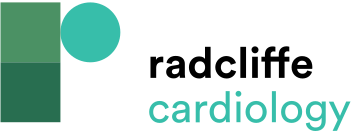 Continued...
Citation: RadcliffeCardiology.com, August 2014.
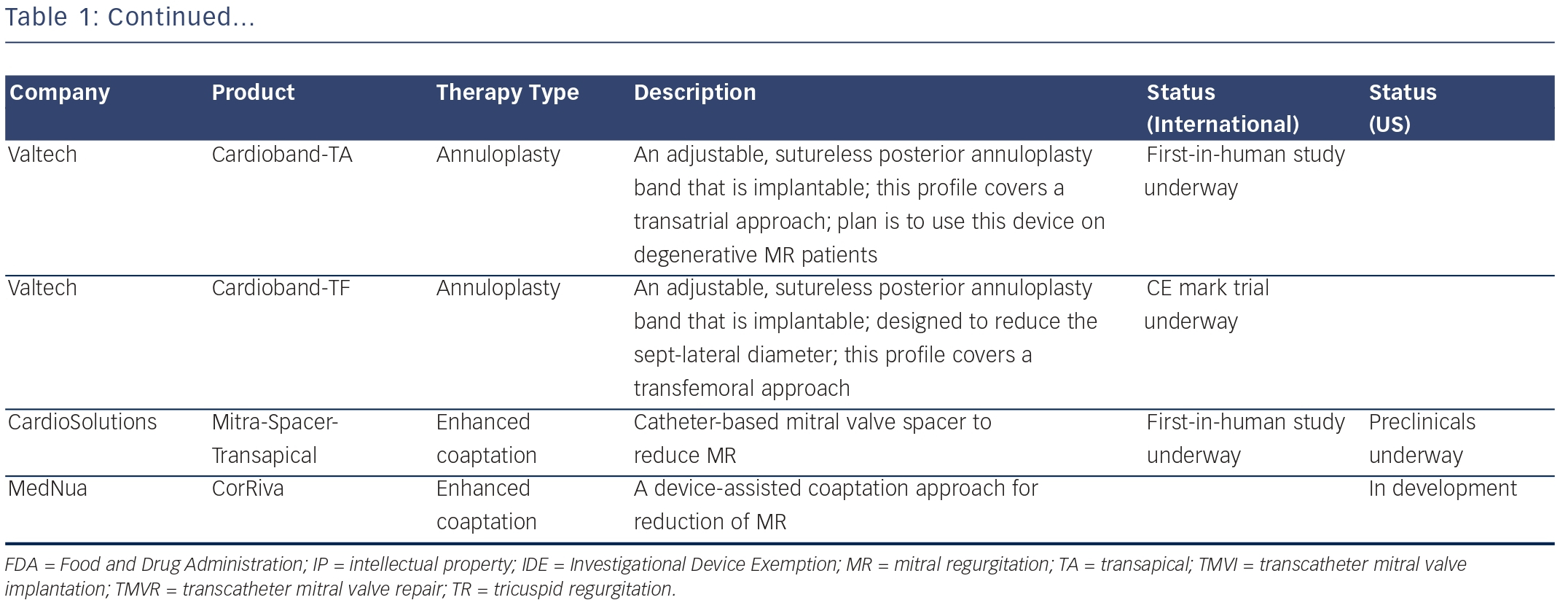